ORGANIGRAMMA DELL’ISTITUTO COMPRENSIVO G. PITRE’ – A. MANZONI– A.S.2020-21
DIRIGENTE SCOLASTICO
Prof. ssa ELVIRA MULE’
D.S.G.A.
DR. GIUSEPPE FROSINA
FIDUCIARI DI PLESSO
STAFF DIRIGENZIALE
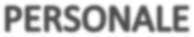 COLLABORATORI D.S.
COSIMO COSTA
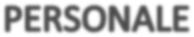 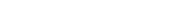 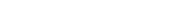 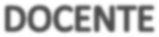 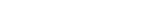 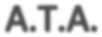 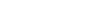 ASSISTENTI  AMM.VI
COLLABORATORI  SCOLASTICI
COLLEGIO  DOCENTI
TEAM  DOCENTI
CONSIGLI DI CLASSE,  INTERCLASSE,  INTERSEZIONE
ANIMATORE DIGITALE
COORDINATORI  DI CLASSE
TEAM DELL’INNOVAZIONE
COMMISSIONI E  GRUPPI DI LAVORO